Focusing on Families: The Importance of Family Engagement in High-Quality Early Childhood Programs
Welcome, Session & Group Introductions
Learning Objectives
LEARNING OBJECTIVES
Explain why it is important to be accepting and supportive of all family types and individual family needs
Define early childhood family engagement and describe its importance in high-quality early childhood programs
Describe the role of families in their children’s development and learning
Identify the role of families in high-quality early childhood programs
List strategies for encouraging family engagement, communicating with families, facilitating family meetings, and supporting families as they actively facilitate the development and learning of their children at home
Write your definition of “family”
Bring your notecard and form a circle around the room
Be prepared to share your:
Name
Role
Definition of family
Introduction Activity
Defining Family
CURRENT DEFINITIONS OF FAMILY
Every family is different
Examples of family structures:
Nuclear
Cohabitating
Single-parent
Blended
Grandparent-led
Interracial
Multiracial
Transracial
Foster
Group-home
Kinship care
Commuter 
Transnational
Mixtures of all the above
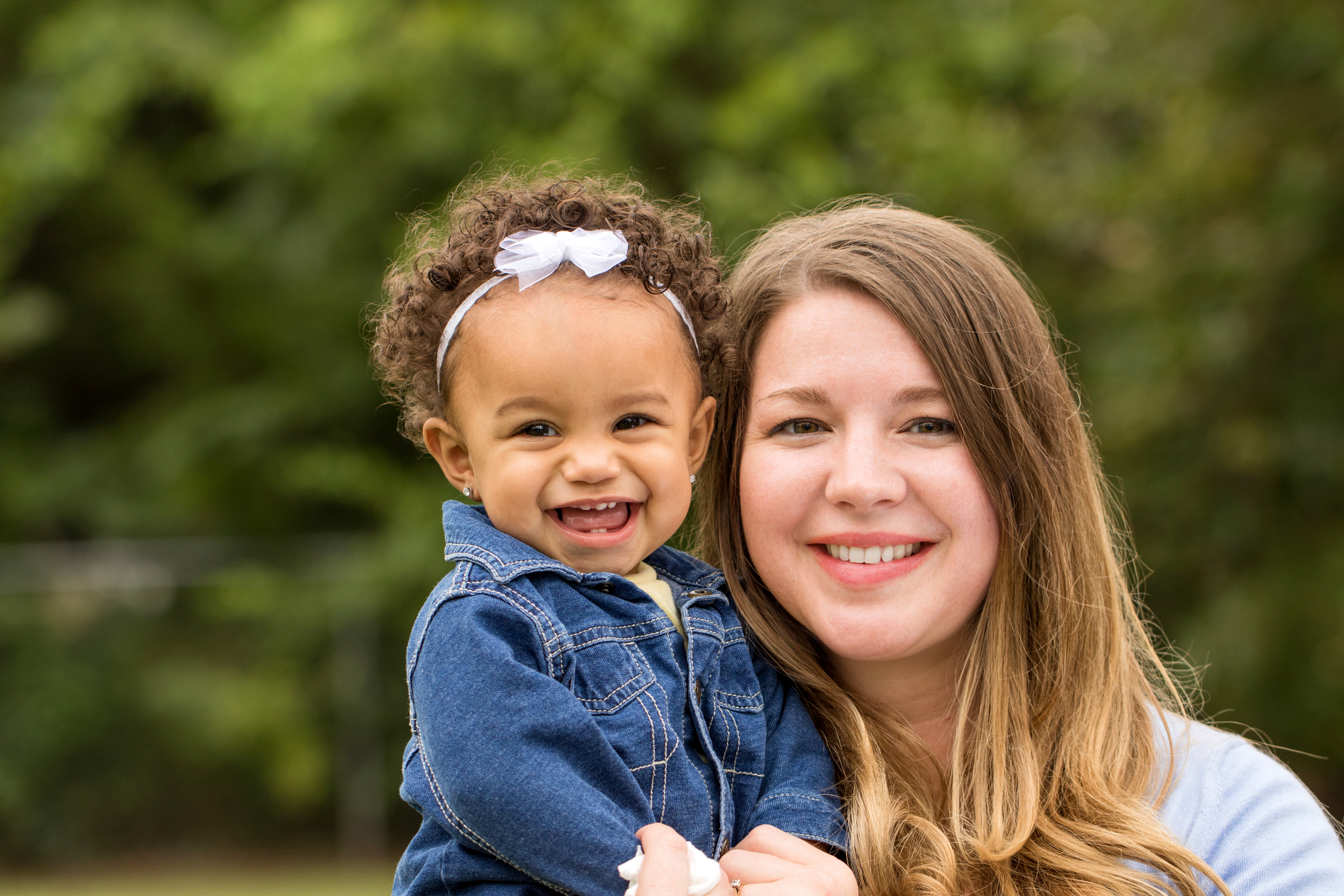 Reflection
[Speaker Notes: Stock photo ID:487054274]
EVERY FAMILY IS UNIQUE
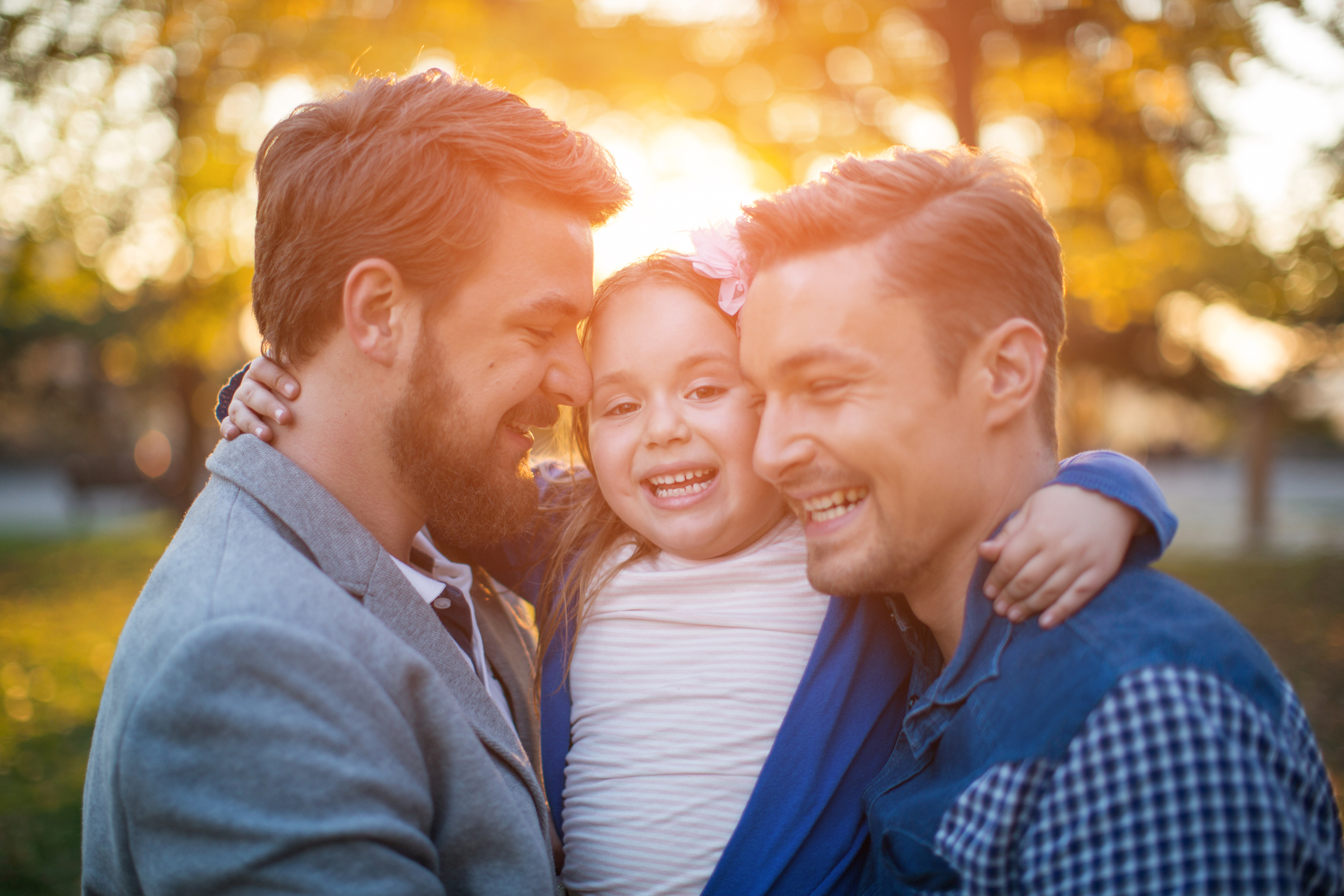 Relationships
Communication
Expectations
Beliefs
[Speaker Notes: Stock photo ID:497708556]
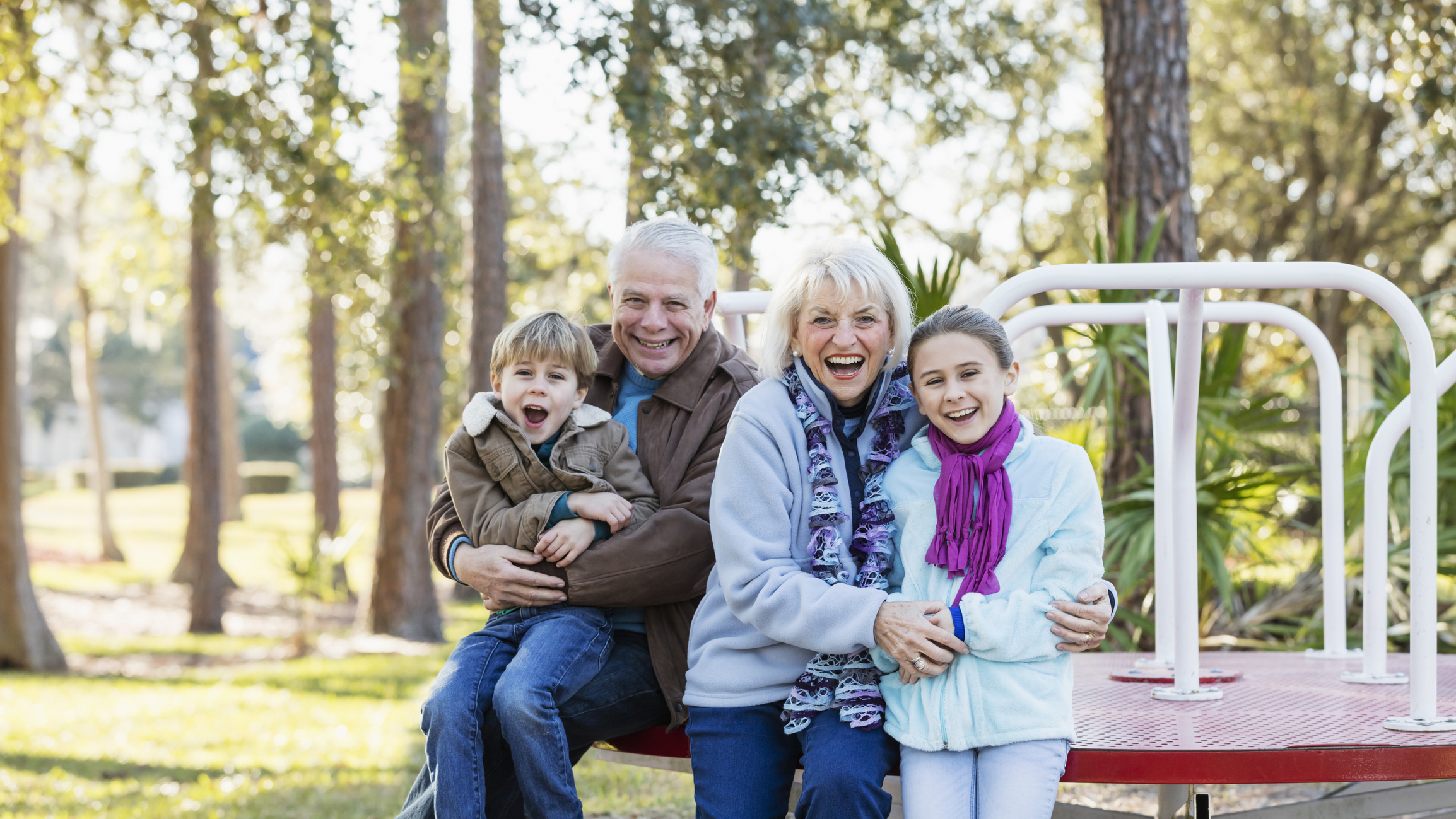 Reflection
[Speaker Notes: Stock photo ID:1090454654]
ACCEPTANCE
Early childhood professionals must accept all families in order to develop positive, respectful relationships.
This is accomplished through:
Equal partnerships
Mutual respect
Open communication
Shared trust
Collective decision-making
[Speaker Notes: Stock photo ID:497708556]
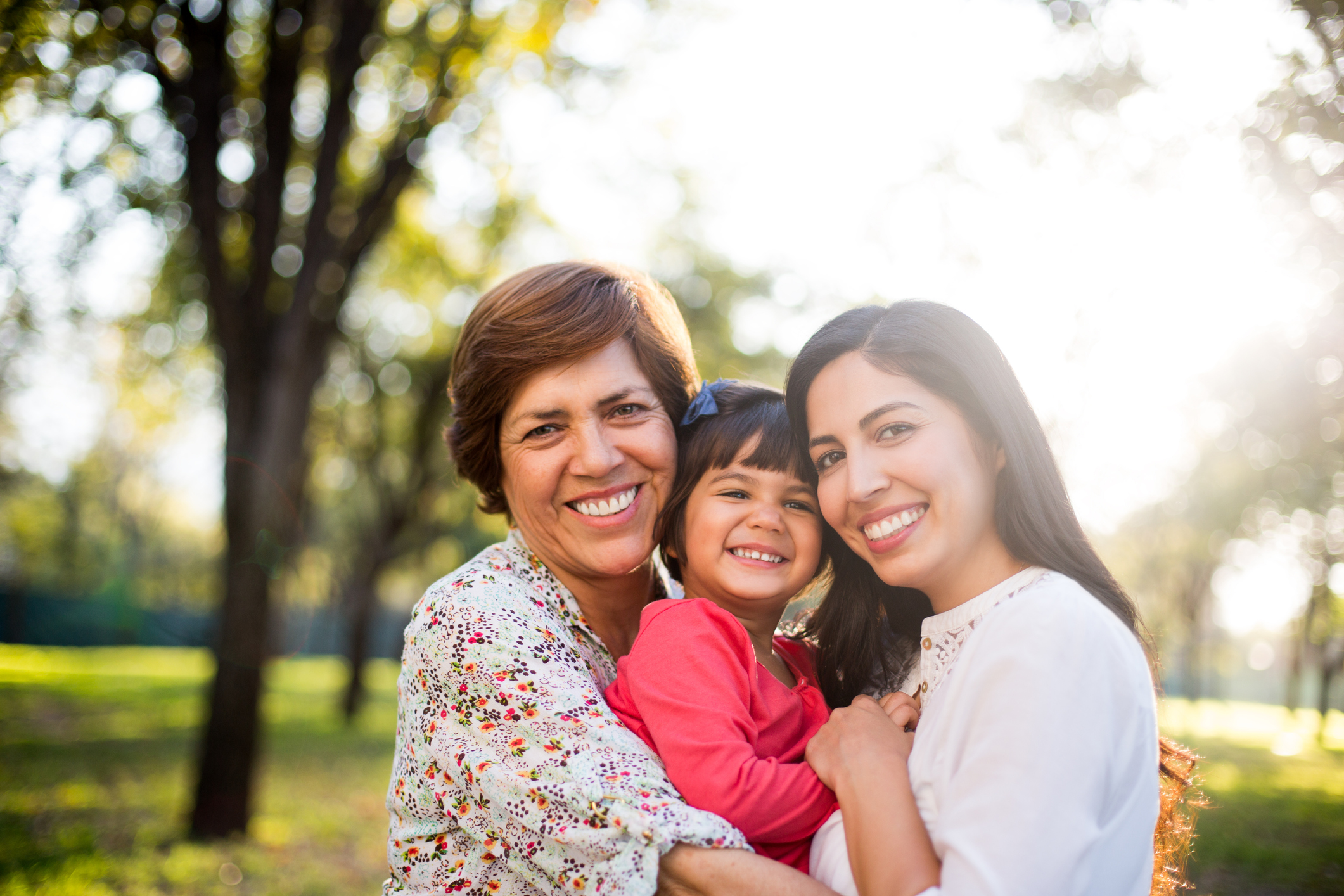 Reflection
[Speaker Notes: Stock photo ID:483934360]
ROLE
Families:
Are central to young children’s lives
Assume critical roles in their children’s development
Are children’s first and forever teachers
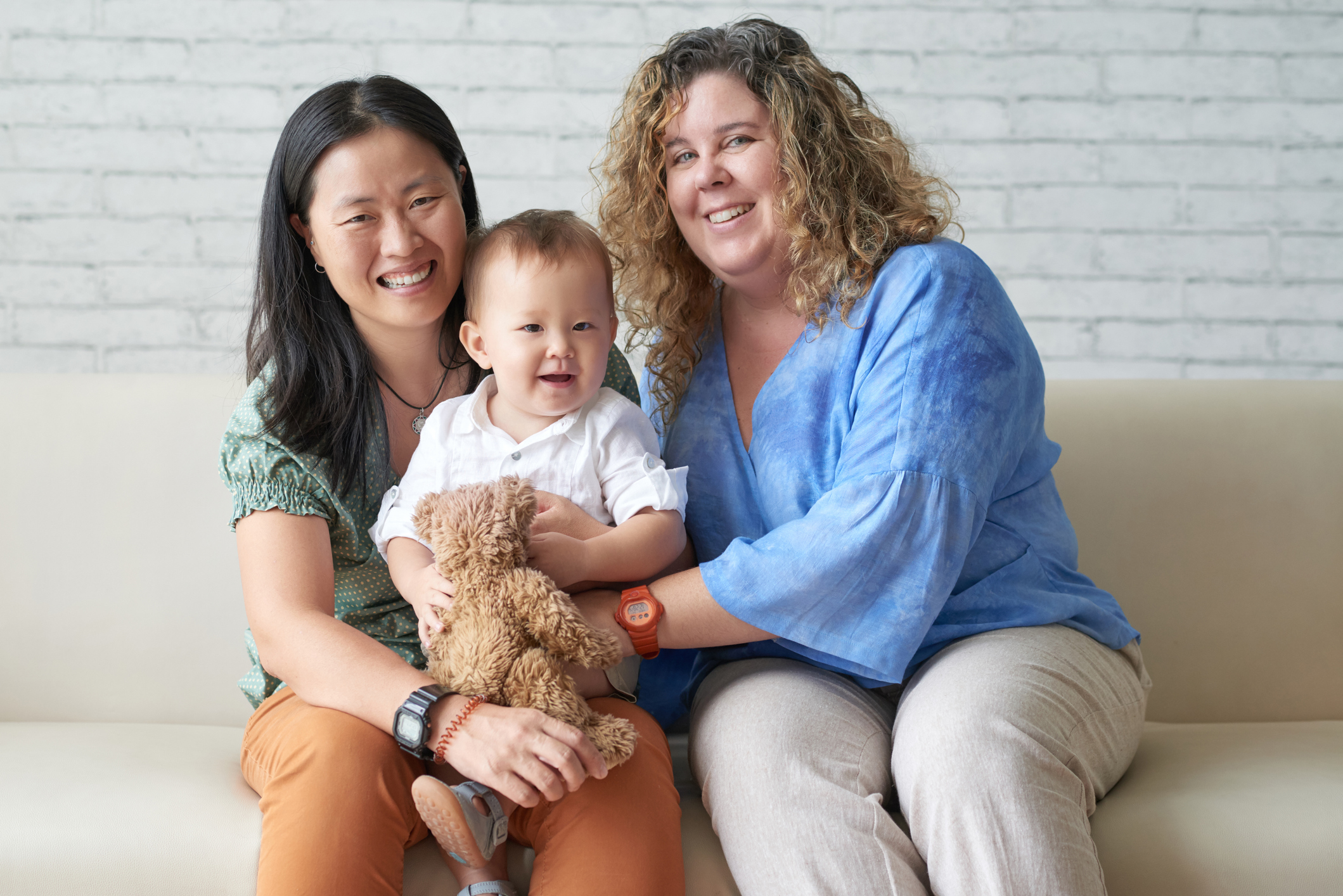 Reflection
[Speaker Notes: Stock photo ID:942881236]
Exploring the Essential Elementsof Family Engagement
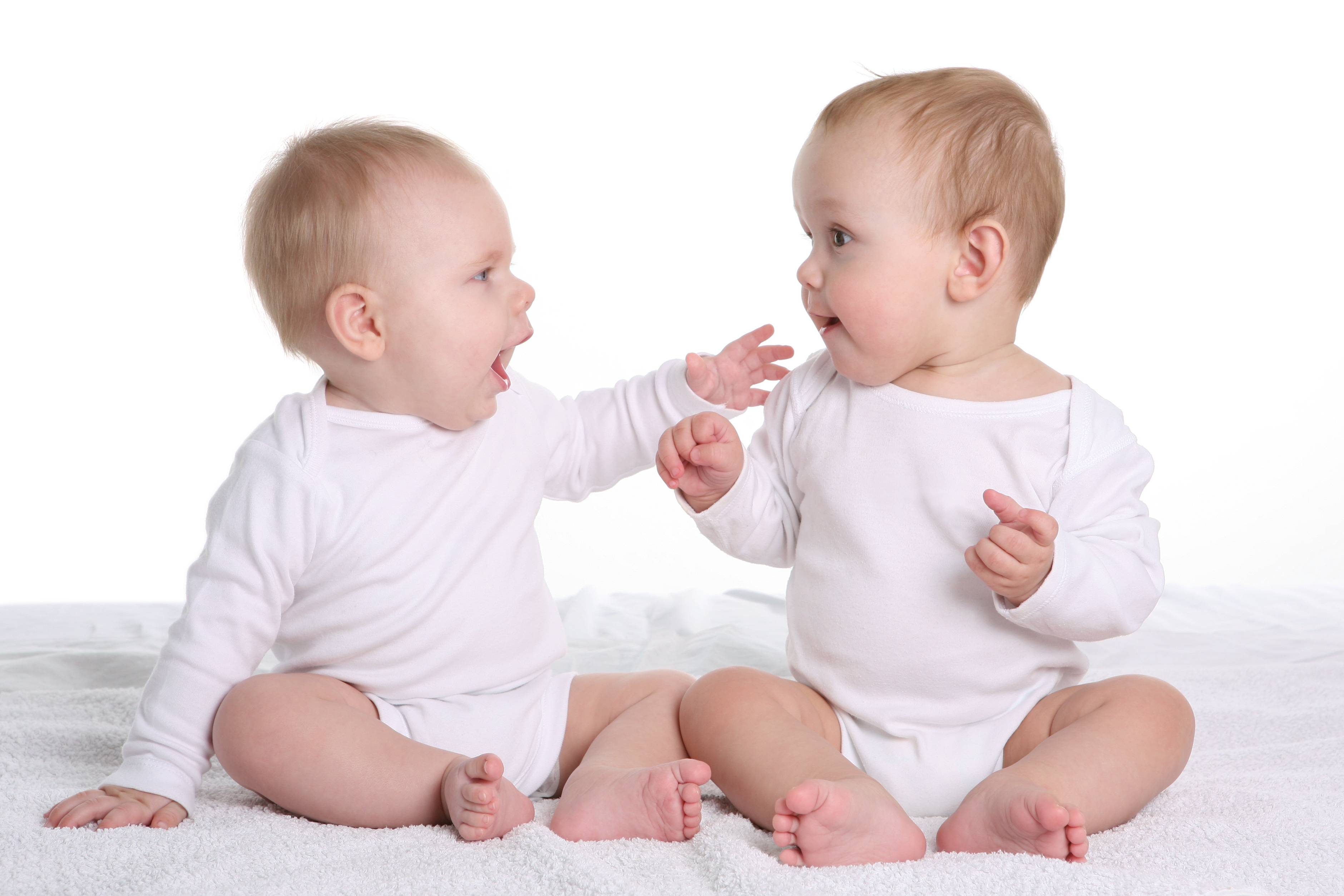 Turn and Talk
[Speaker Notes: Stock photo ID:147661742]
ELEMENTS
“How do early childhood education programs meet the challenge of engaging families in their child’s early learning and development?”
Participation
Communication
Engagement
Learning
Decision-making
Systems
Decision-making
Advocacy
Engagement
Assistance
Participation
Why
How
Multi-faceted
Responsive
Co-initiated
Continuous
Communication
Why
How
Collaborate
Share
Engage
Inform
Engagement
Why
How
Create
Sustain
Extend
Enhance
Learning
Why
How
Value
Support
Collaborate
Plan
Decision-Making
Why
How
Dedication
Training
Support
Leadership
Systems
Why
How
Identifying Family Engagement Strategies
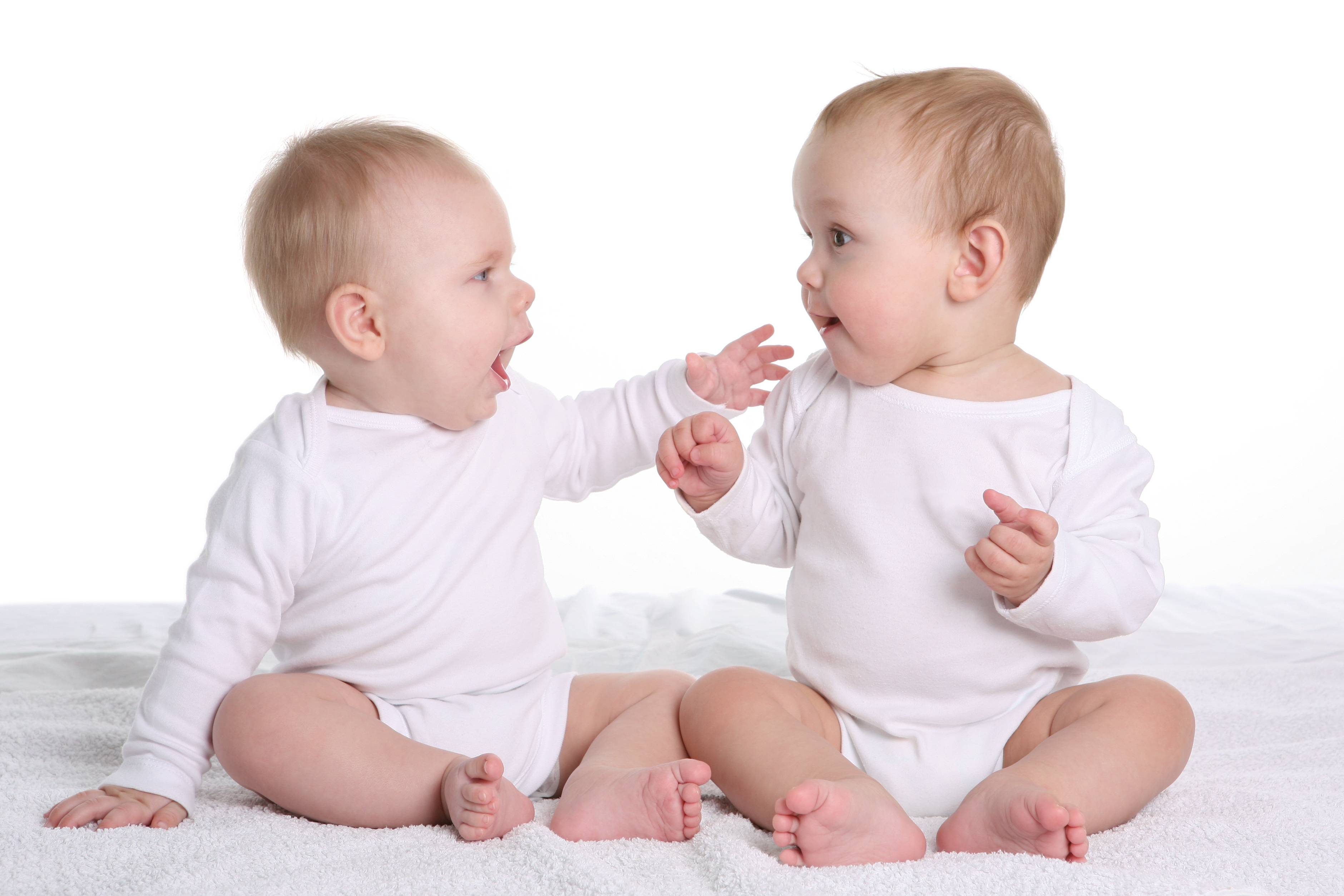 Turn and Talk
[Speaker Notes: Stock photo ID:147661742]
INVOLVEMENT OR ENGAGEMENT
Involvement
Engagement
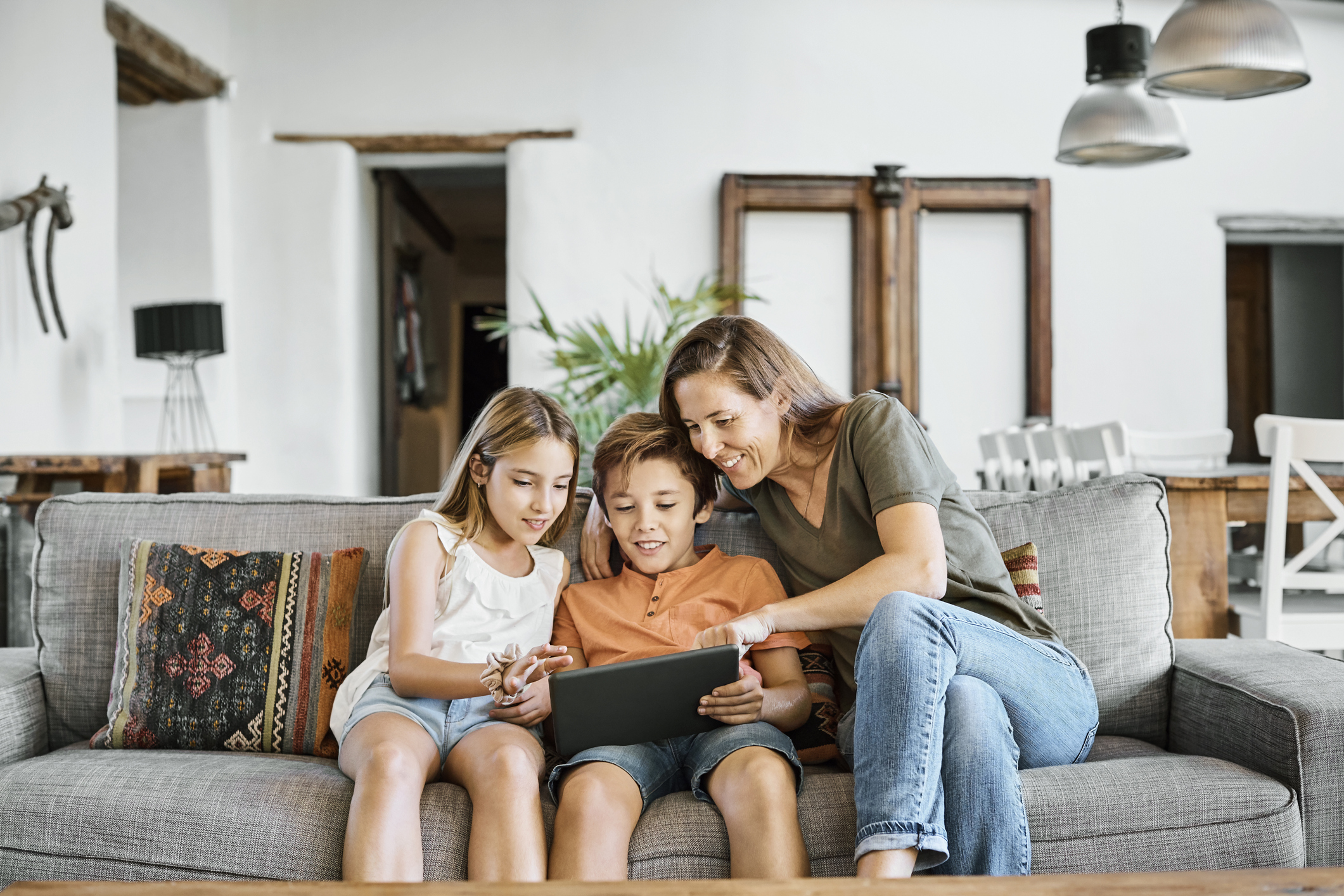 Involvement or Engagement Activity
ACTIVITY INSTRUCTIONS
Sort the items on the worksheet from parent involvement on the left-hand side to family engagement on the right
Keep in mind that activities should increase in their ability to build relationships from lower levels of relationship building on the left to higher levels on the right
INVOLVEMENT OR ENGAGEMENT
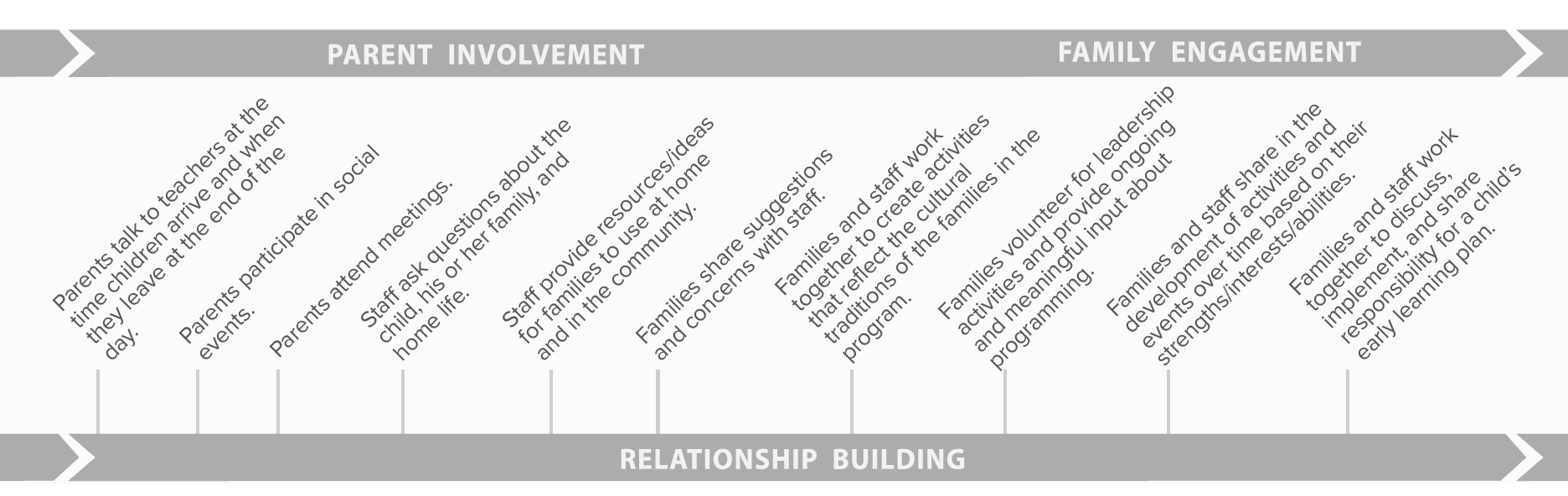 STRATEGIES
“How do early childhood education programs meet the challenge of engaging families in their child’s early learning and development?”
Creating positive first impressions
Learning about one another
Communicating with families
Sharing children’s learning
Facilitating participation
Supporting learning at home
CREATING POSITIVE FIRST IMPRESSIONS
Family engagement begins with first impressions:
Websites
Social media
Email
Phone calls
Open-door policies
Center visits
LEARNING ABOUT ONE ANOTHER
Family engagement depends on knowledge:
Intake activities
Expectations
Feedback loops
Parent education opportunities
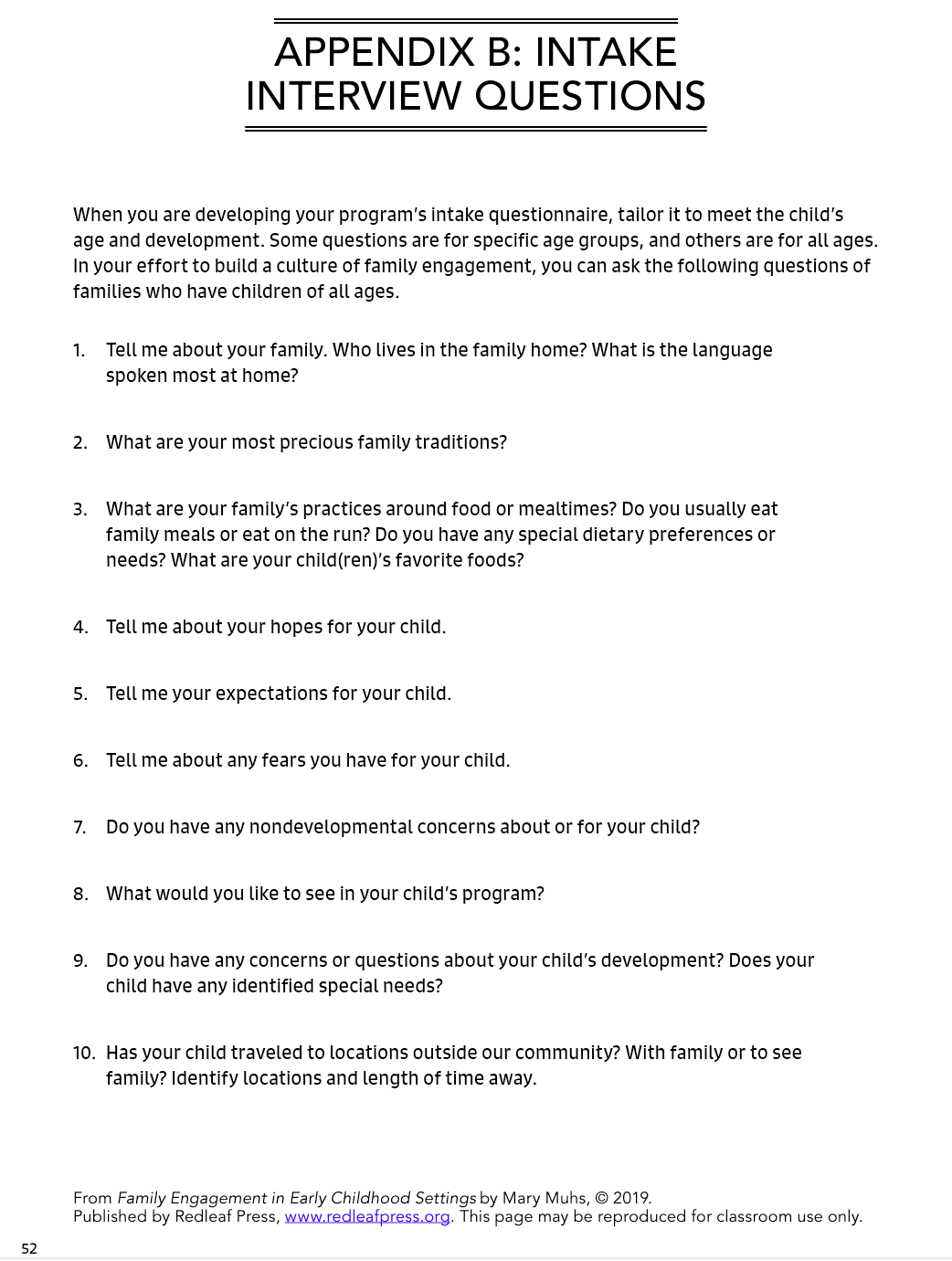 Example IntakeInterviewQuestions
COMMUNICATING WITH FAMILIES
Communication is an essential element of family engagement:
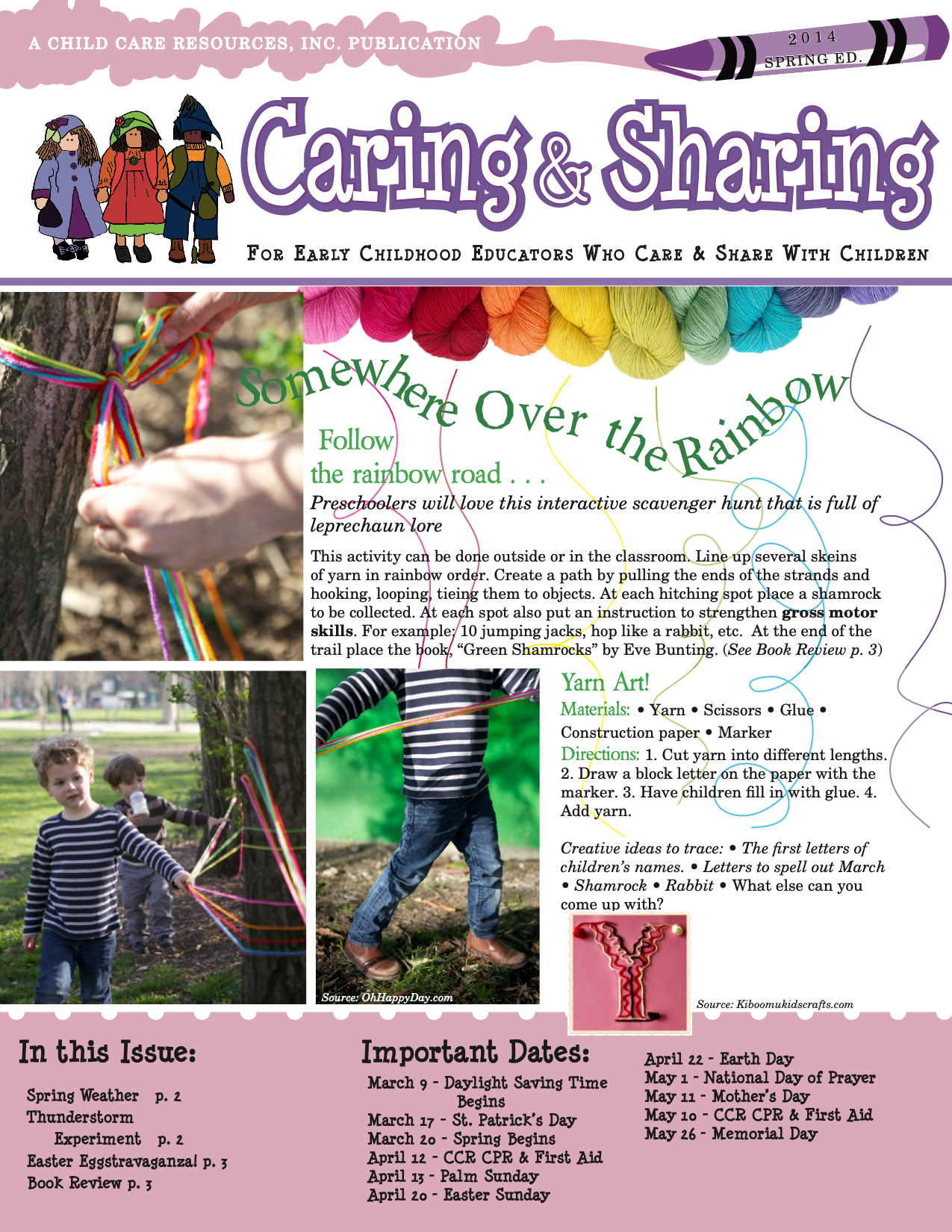 ExampleNewsletter
SHARING CHILDREN’S LEARNING
Sharing children’s learning helps families understand their children’s growth and development:
Engagement events
Conferences and meetings
Documentation
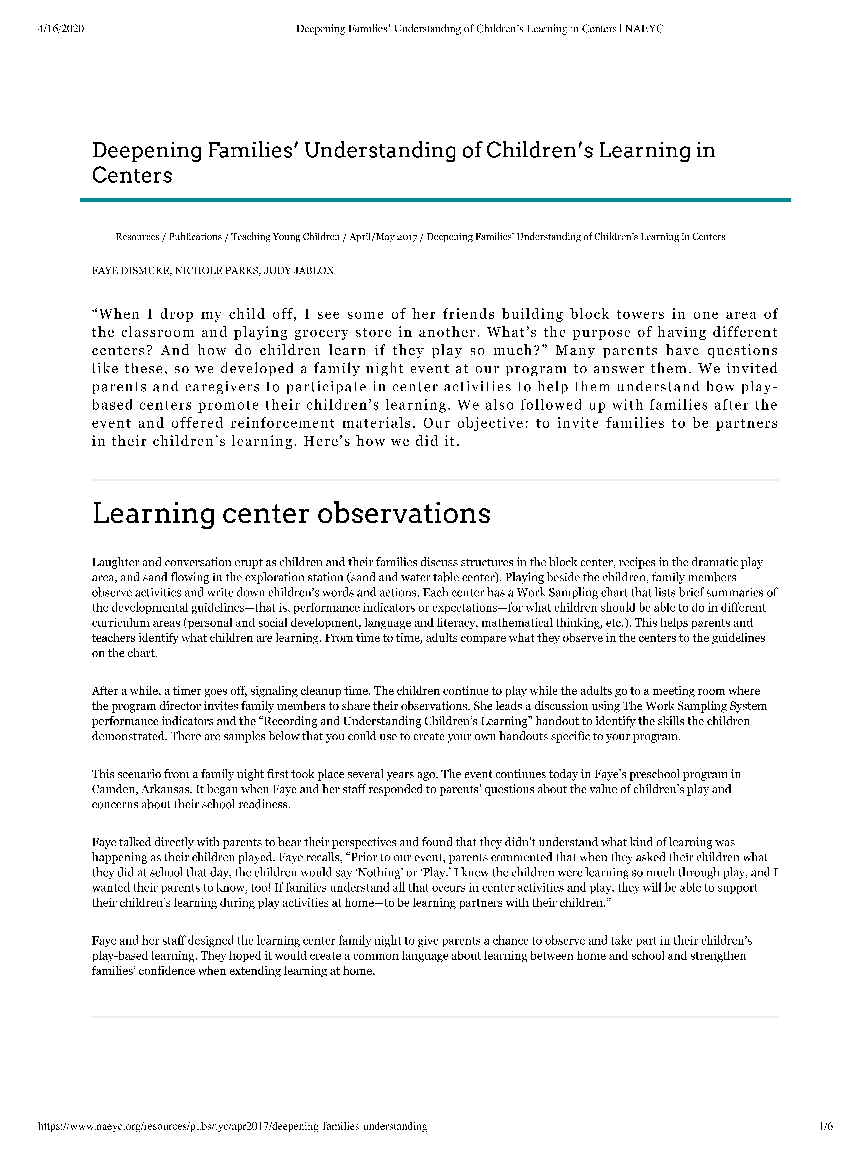 ExampleEngagement Event
FACILITATING PARTICIPATION
Meeting families where they are is a necessity:
In-person
Virtual
In-kind
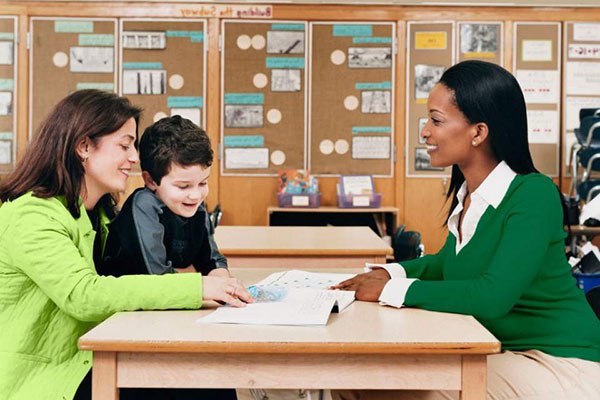 SUPPORTING LEARNING AT HOME
Family engagement includes supporting learning at home:
Share activity plans
Create a resource library
Address parenting topics
Offer family workshops
American Academy of Pediatrics (www.aap.org)
Parents as Teachers (www.parentsasteachers.org)
National Association for the Education of Young Children (www.naeyc.org)
Zero to Three (www.zerotothree.org)
Child Care Aware (www.childcareaware.org)
Research-BasedResources
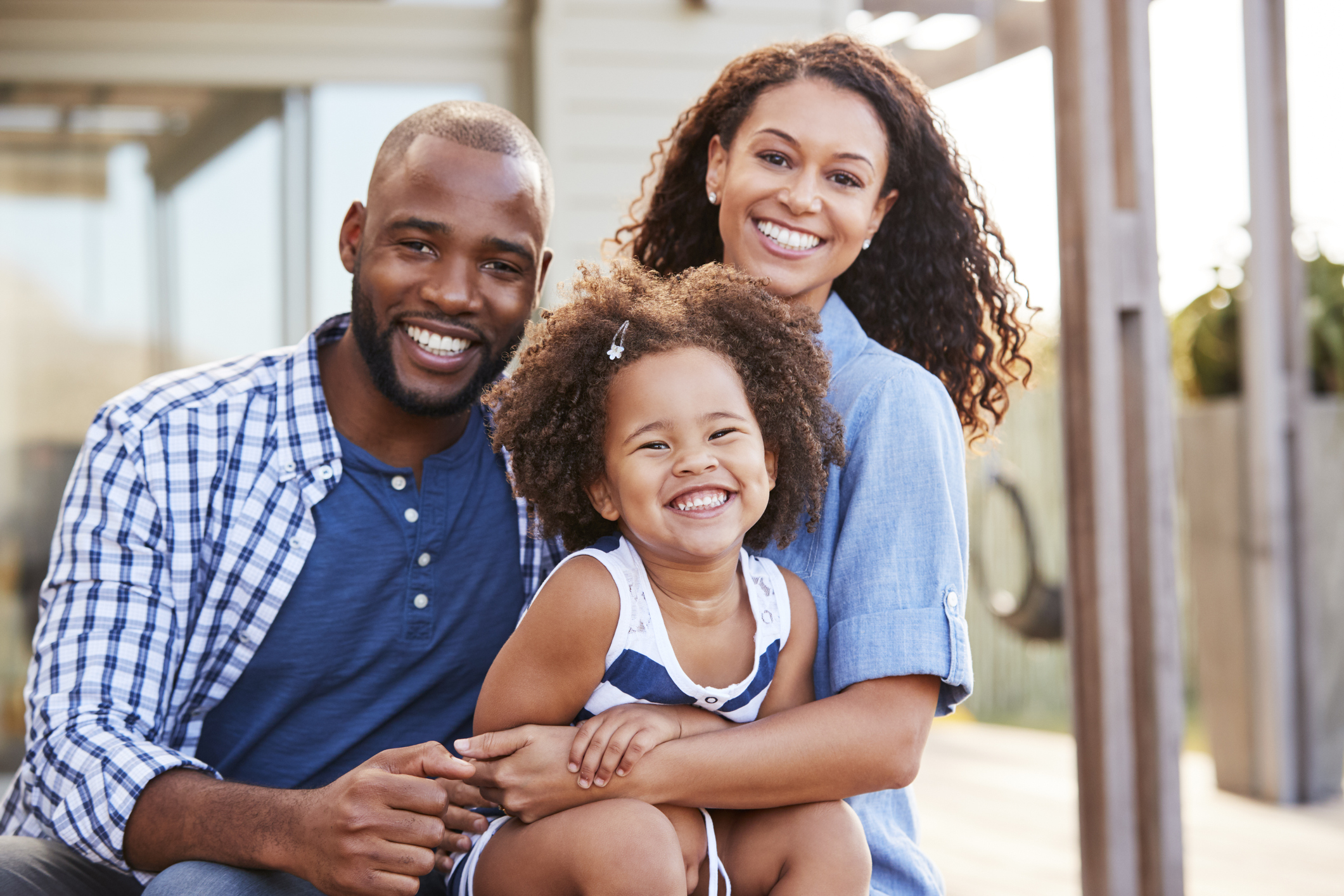 Family EngagementActivity
[Speaker Notes: Stock photo ID:947854280]
ACTIVITY INSTRUCTIONS
Rate your engagement levels following the instructions provided
A: Always
S: Sometimes
N: Never
?: More information
Once you complete your ratings, complete the “Steps for Action” section by listing three areas for improvement, related strategies for completion, and anticipated completion dates
Session Review
REVIEW LEARNING OBJECTIVES
Explain why it is important to be accepting and supportive of all family types and individual family needs
Define early childhood family engagement and describe its importance in high-quality early childhood programs
Describe the role of families in their children’s development and learning
Identify the role of families in high-quality early childhood programs
List strategies for encouraging family engagement, communicating with families, facilitating family meetings, and supporting families as they actively facilitate the development and learning of their children at home
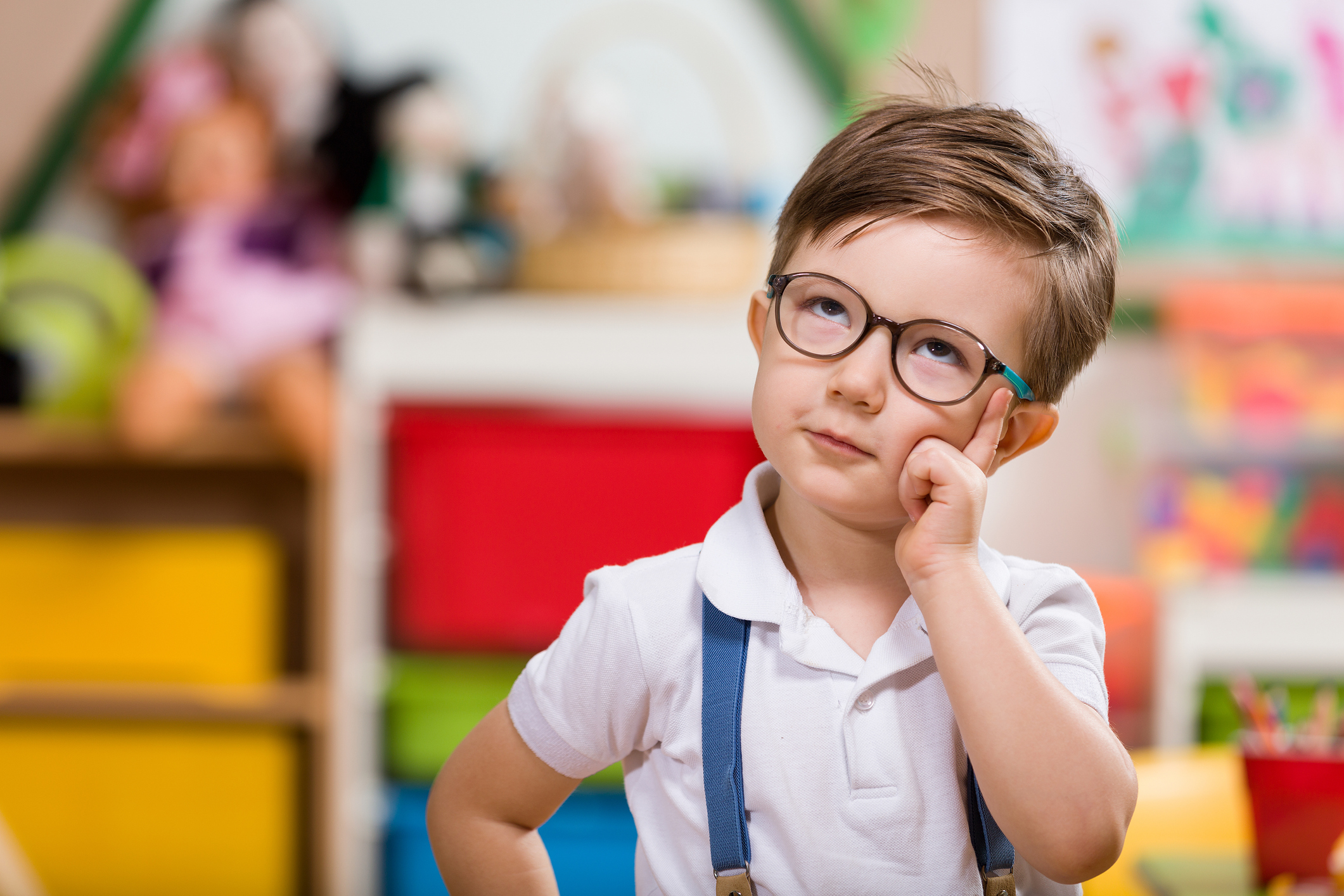 Reflections,Questions, & Comments
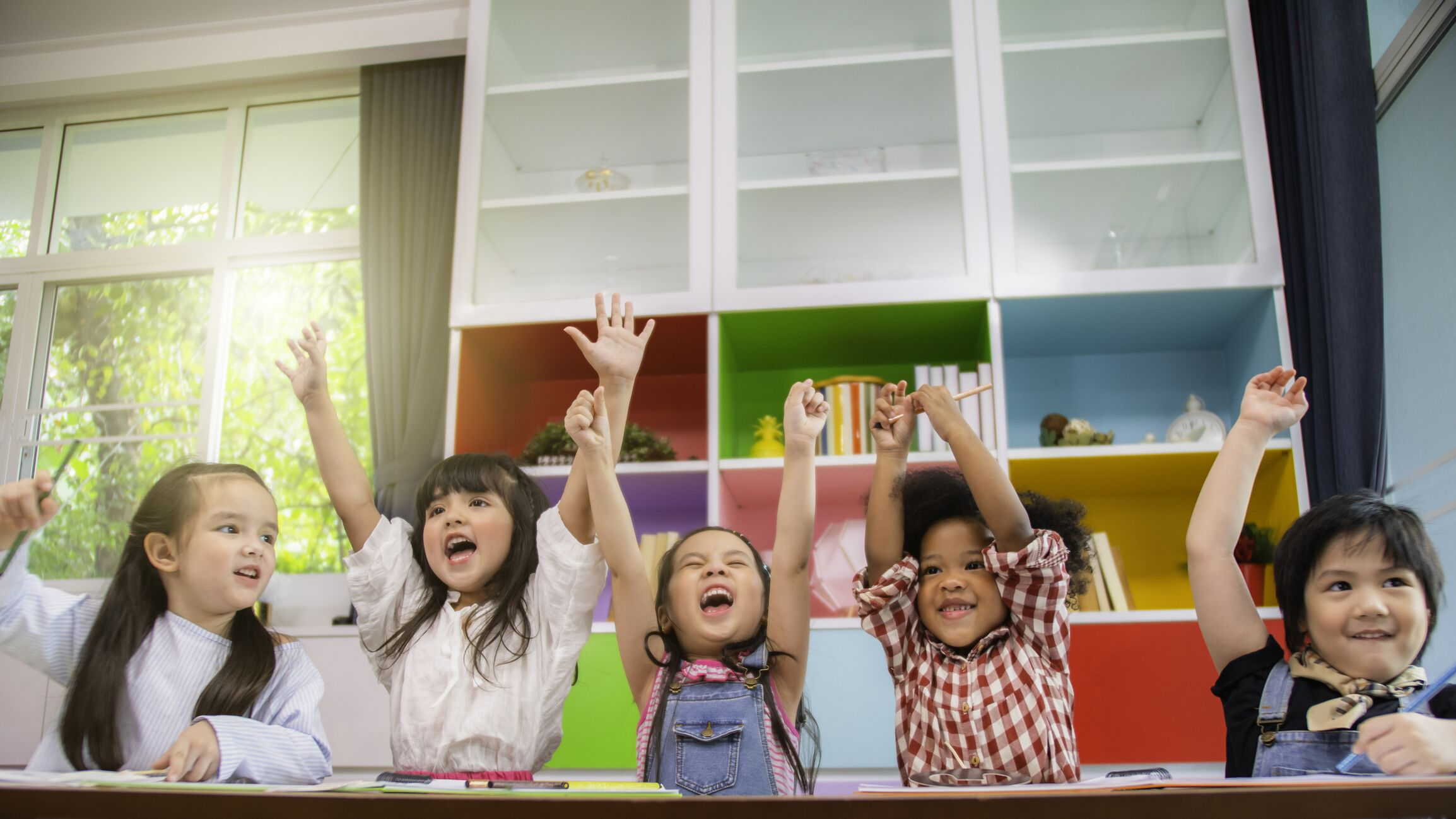 Please complete the Post-Assessment Evaluation.Thank you!
REFERENCES
Dismuke, F., Parks, N., & Jablon, J. (2017). Deepening families’ understanding of learning in centers. Teaching Young Children, 10.  Retrieved from https://www.naeyc.org/resources/pubs/tyc/apr2017/deepening-families-understanding.
Donohue, C. (2017). Digital age family engagement: The role of media mentors. Exchange, March/April, 12-14.
Hare, J., & Gray L. A. (2008). All kinds of families: A guide for parents. Retrieved from http://www1.cyfernet.org/prog/fam.notradfam.html
Muhs,, M. (2019). Family engagement in early childhood settings. St. Paul, MN: Red Leaf Press.
National Association for the Education of Young Children. (nd). Principles of family engagement.  Retrieved from https://www.naeyc.org/resources/topics/family-engagement/principles
National Center on Parent, Family, and Community Engagement, (n.d.). Parent involvement and family engagement: For early childhood professionals.  Retrieved from https://eclkc.ohs.acf.hhs.gov/sites/default/files/pdf/parent-involvement-family-engagement-for-professionals.pdf
Washington, V. (Ed.). (2017). Essentials for working with young children (2nd ed.). Washington, DC: Council from Professional Recognition.
United States Census Bureau. (2019). Subject definitions: Family.  Retrieved from https://www.census.gov/programs-surveys/cps/technical-documentation/subject-definitions.html#family